LHC Status Tue Morning 7-Sep
 Bernhard Holzer, Joerg Wenninger
Week 36:
Todo’s:
12+b injection.
Special fill 84b for LR BB.
Loss maps ‘a gogo’.
Intensity ramp up.
And also:
Define ALFA and TOTEM RP settings, prepare them in LSA.
Tue Morning
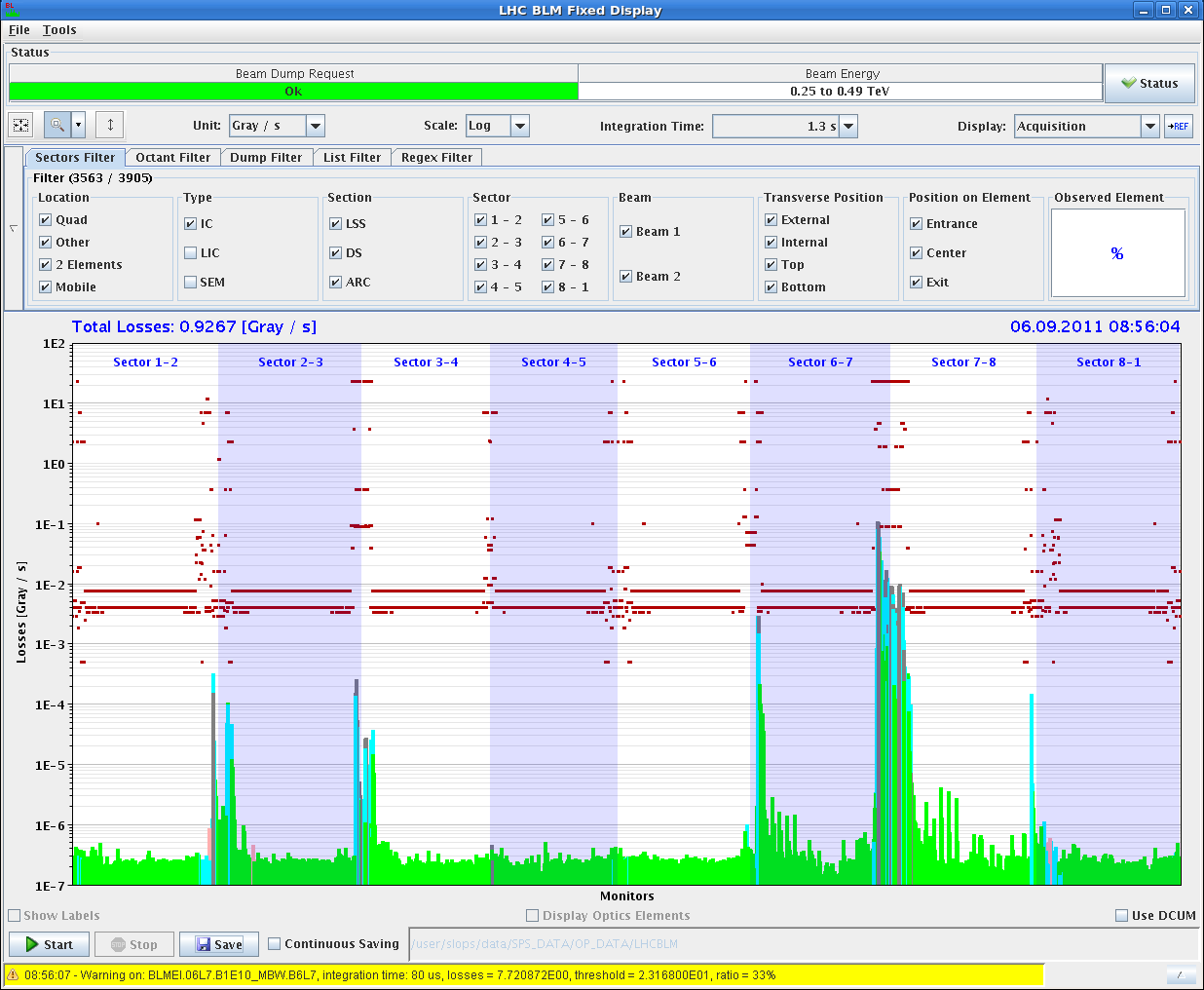 Complete Loss maps at injection
Some minor (?) problems:
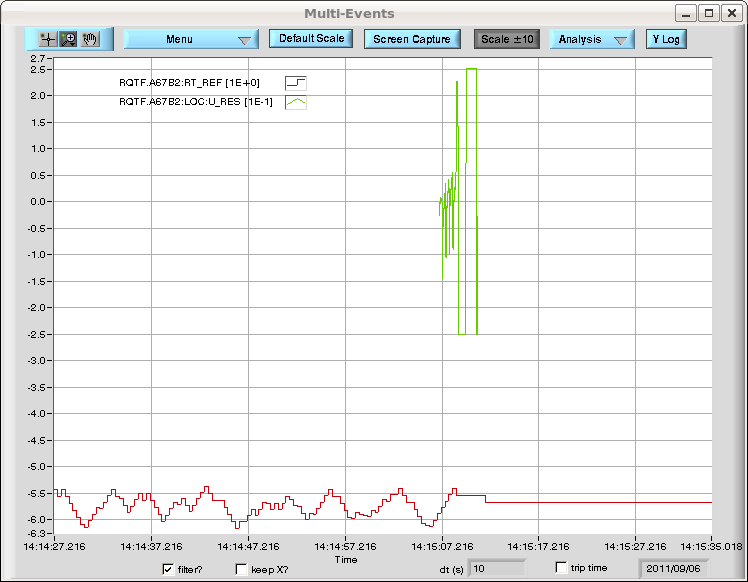 Dump via QPS trigger
sine like modulation from Q feedback made the U_RES of RQTF.A67.B2 add up and pass the threshold, and dump the beams at flat top with b*=1.5m
9/7/11
LMC - beta* 1 m
2
Tue Late: Injection needs TLC
Injection optimisation:
B1: recentered TCLIA.4R2
B2: we increase for TCLIA.4L8  the setting from 
6.8 sig to 7.1 sig
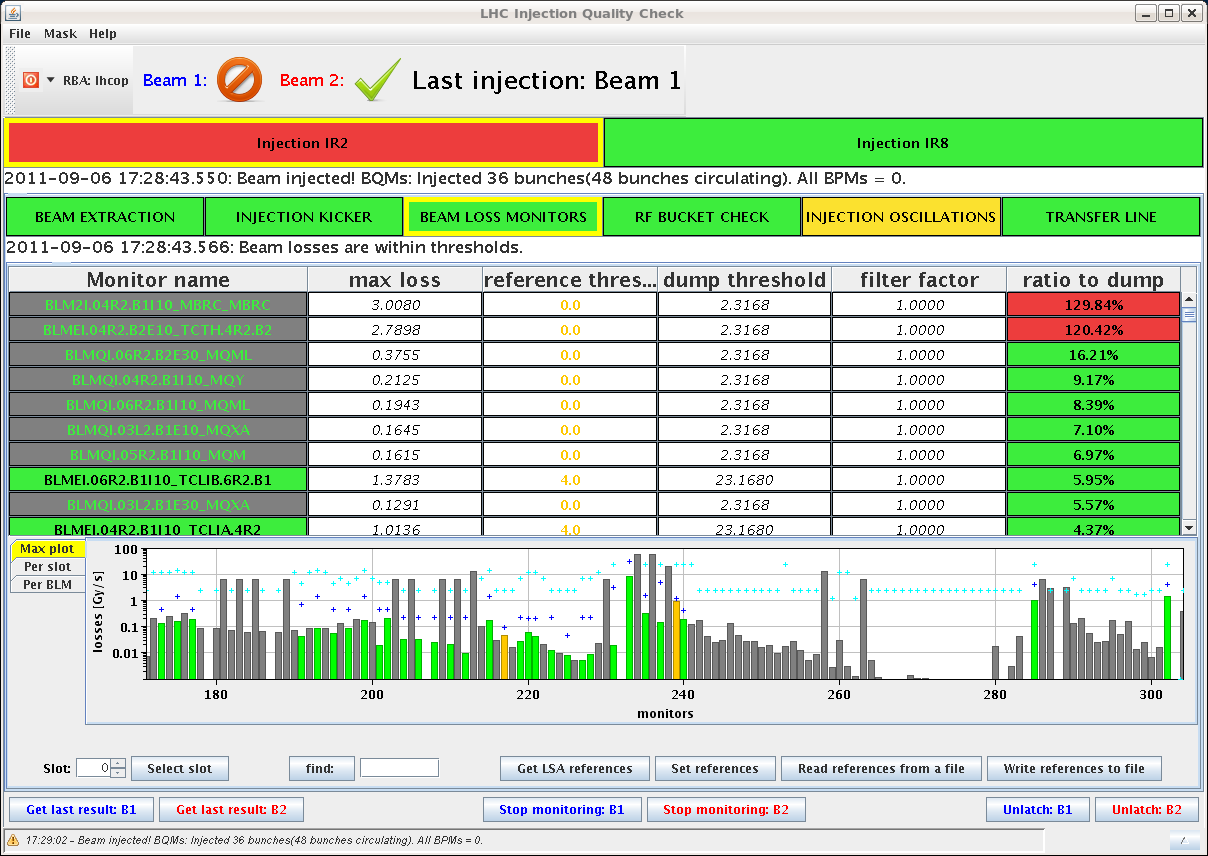 ...we cannot trim in these settings for the 36 b injection
Dump Classification: Beam Losses during injection 
* Beams dumped when injecting 36 bunches in B1 (in three shifts !!)

* Brought the 36 b in with more scraping in the SPS and slightly bigger TCLIA gap

* Dumped again during 2nd injection of 36b train (103% losses)
9/7/11
LMC - beta* 1 m
3
Tue Late: Long Range Beam Beam
special fill 84 bunches:  to investigate the long range bb situation

	reminder: x-angle 120 urad, beta = 1m, collis at standard
“Lifetime evolution - incredibly flat 
- try to guess when we started colliding ! “
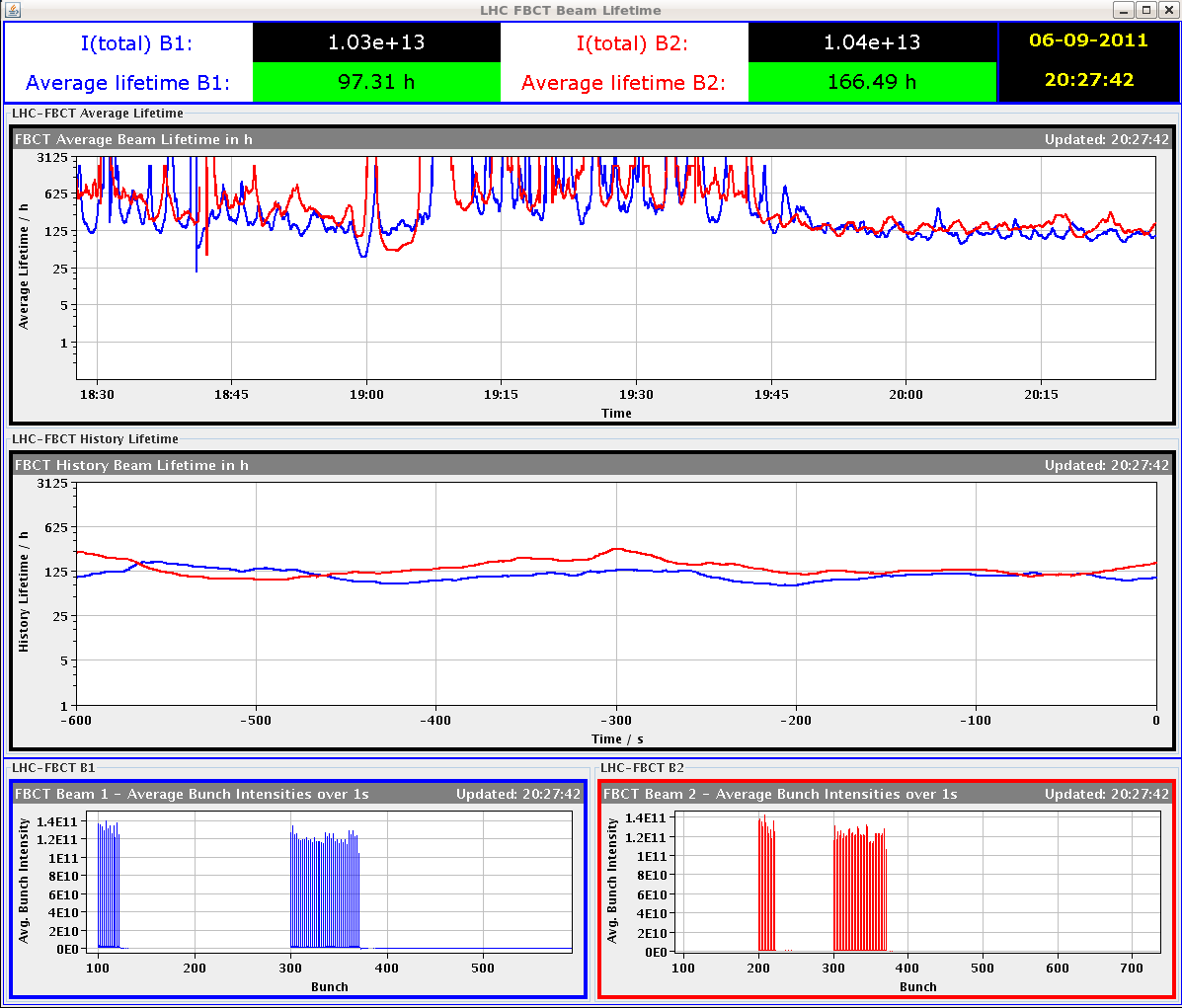 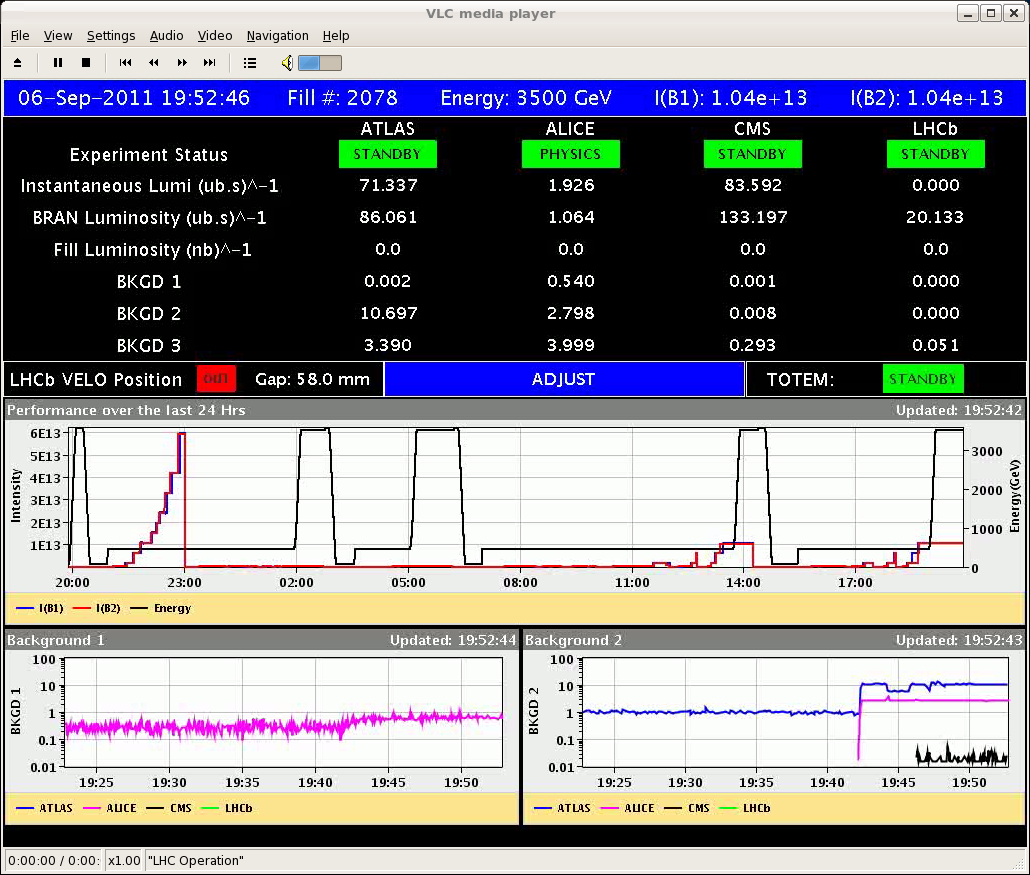 homework  
scale the expected lumi 
for 1380 bunches 

2721
validation / loss maps
✔
Loss maps injection.
Betatron H + V, off-momentum +/-, asynch dump.
Fresh beams for each test.
Swap H and V tunes for H loss map.
Loss maps at flat top (unsqueezed) – 1 fill.
Betatron H + V, asynch dump.
Loss maps end of squeeze to 1m (separated !) – 1 fill.
Betatron H + V, asynch dump.
Loss maps with collisions – 1 fill.
ALFA and TOTEM RPs in beam.
Betatron H + V, asynch dump.
Loss maps with collisions – 1 fill. 
ALFA and TOTEM RPs in beam –1-2 hours (data taking test)
Off-momentum test dp/p + (RF frequency trim -500 Hz).
being done at the moment
Validation matrix
Injection to be done also with injection protection (betatron)
✔
✔
✔
✔
✔
... to be validated !
Part 3: intensity ramp up
Injection checkout to 12 ... 144b

Ramp up for stable beams:
264 – ≈ 5h
480 – short fill
912 – long fill
1380 – finally !!
7